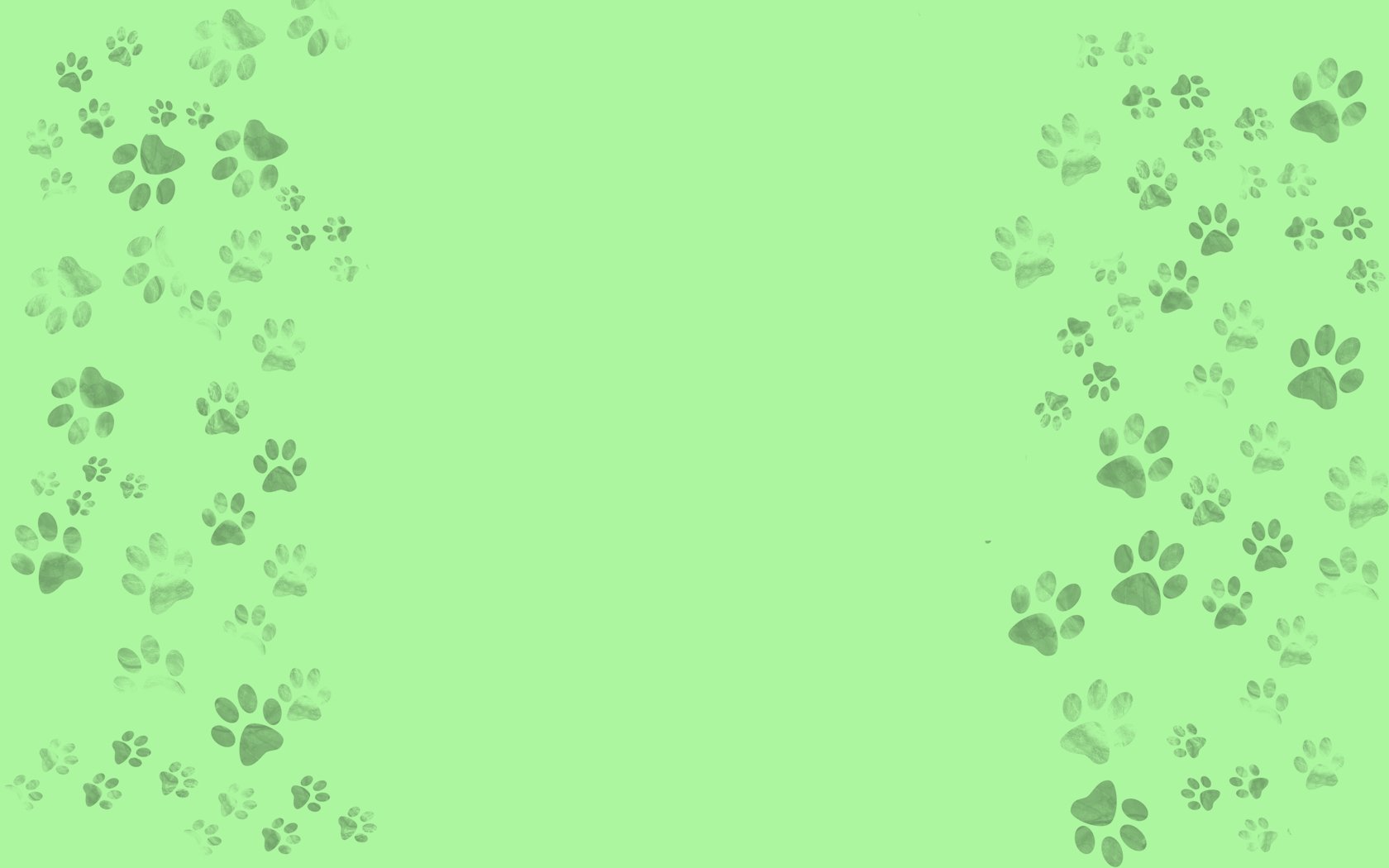 Занятие 
на развитие грамматического строя речи для детей дошкольного возраста на тему «Дикие животные»
Подготовила:
учитель-дефектолог 1 кв. категории Конакова В.В.
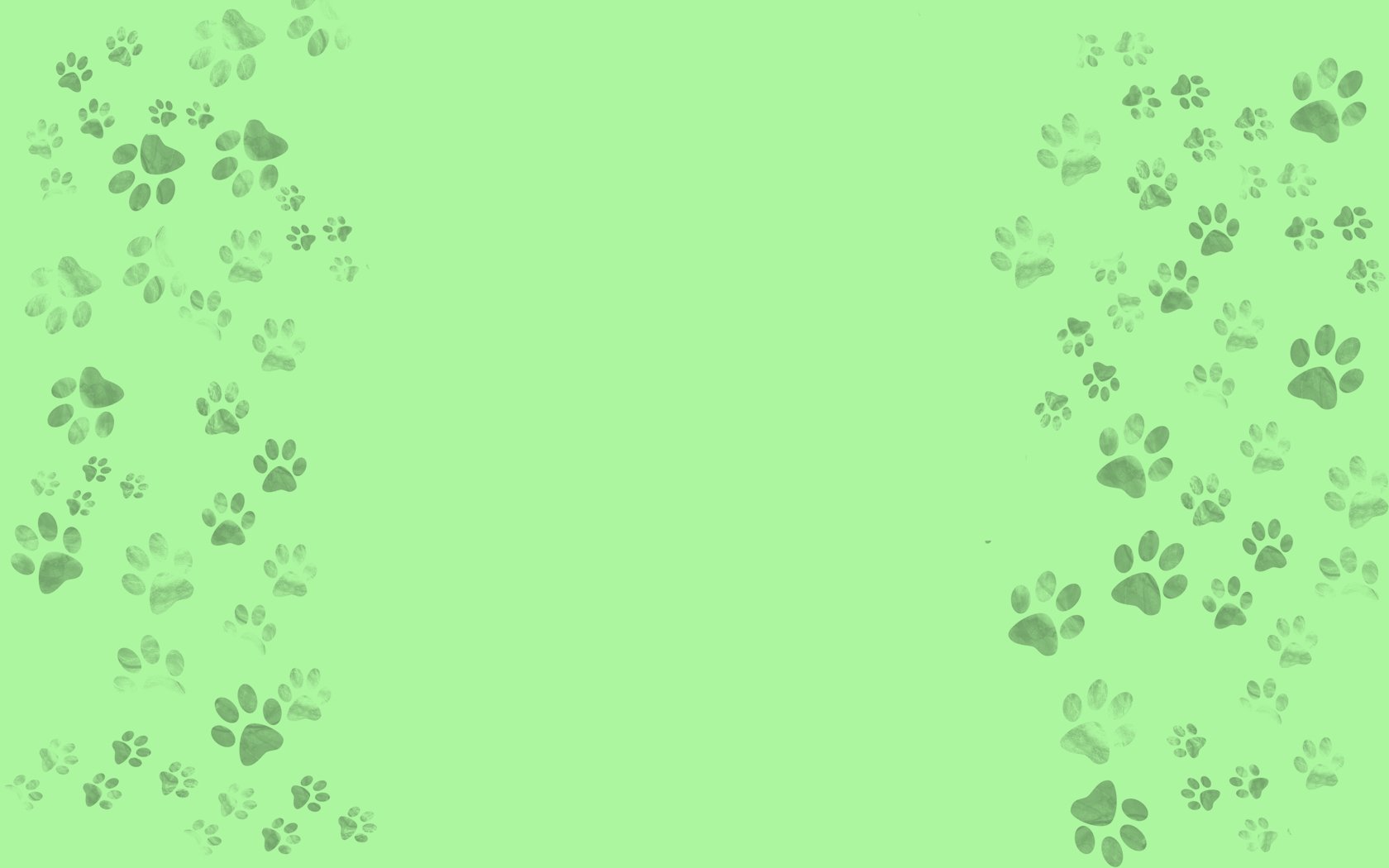 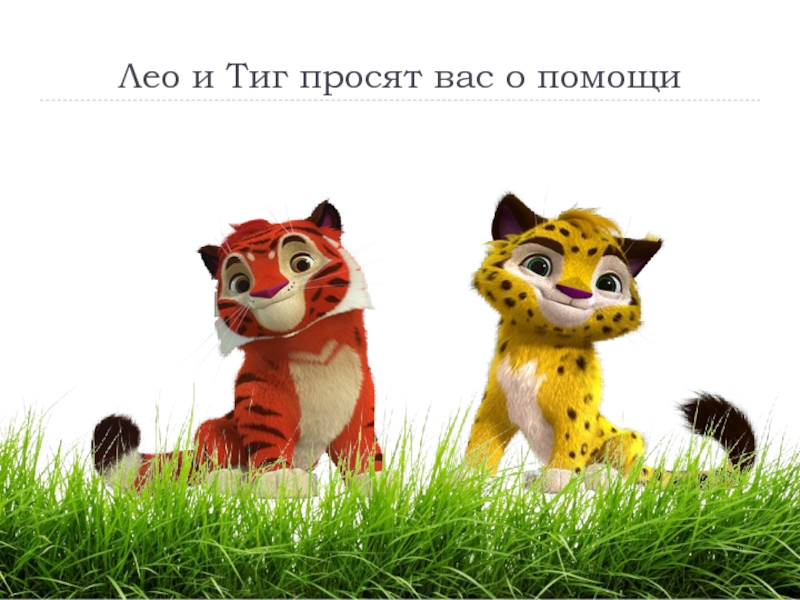 Здравствуйте, ребята!
 Мы очень хотим больше узнать о диких животных ваших лесов. Поможете нам?
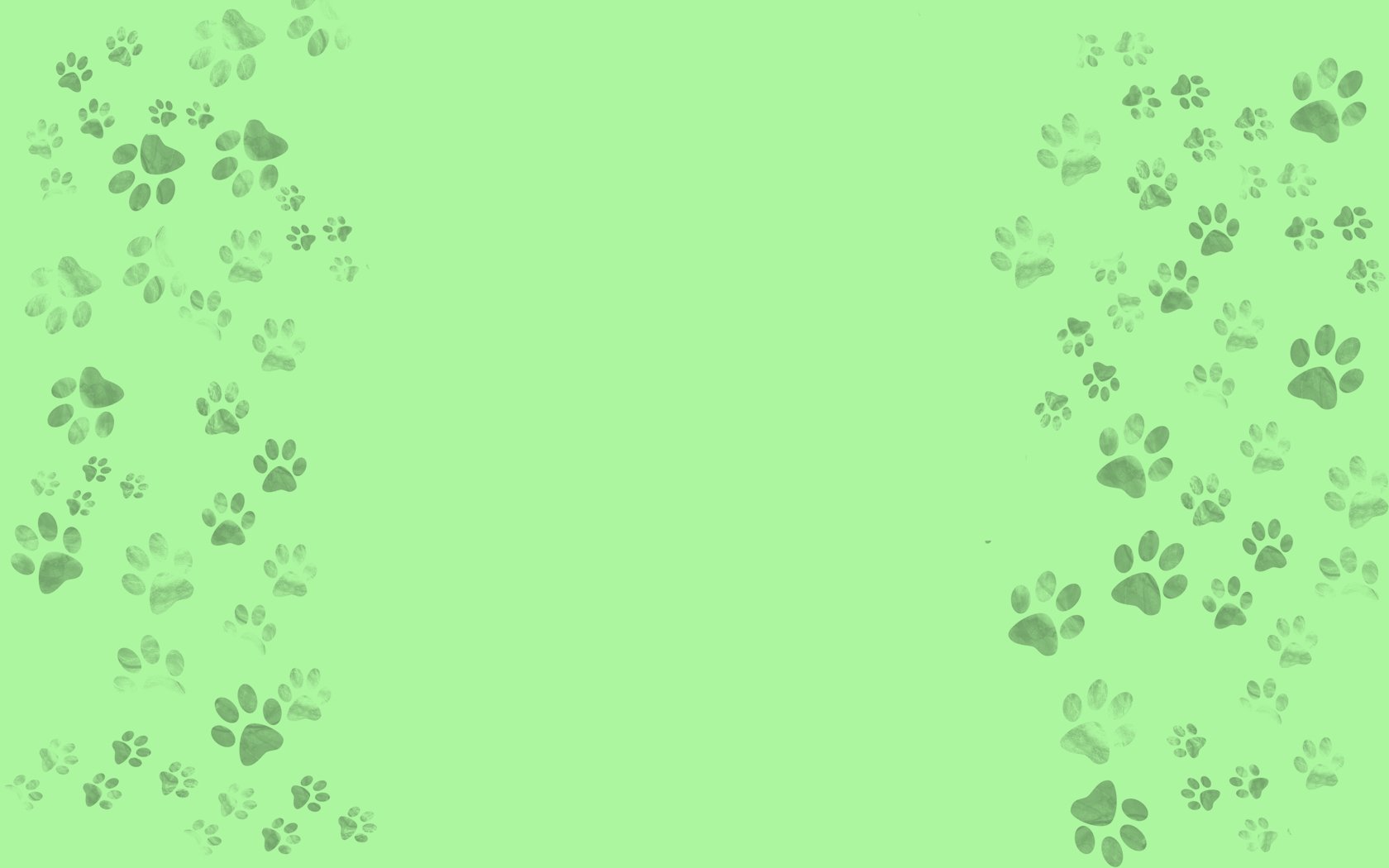 «Кто у кого?»
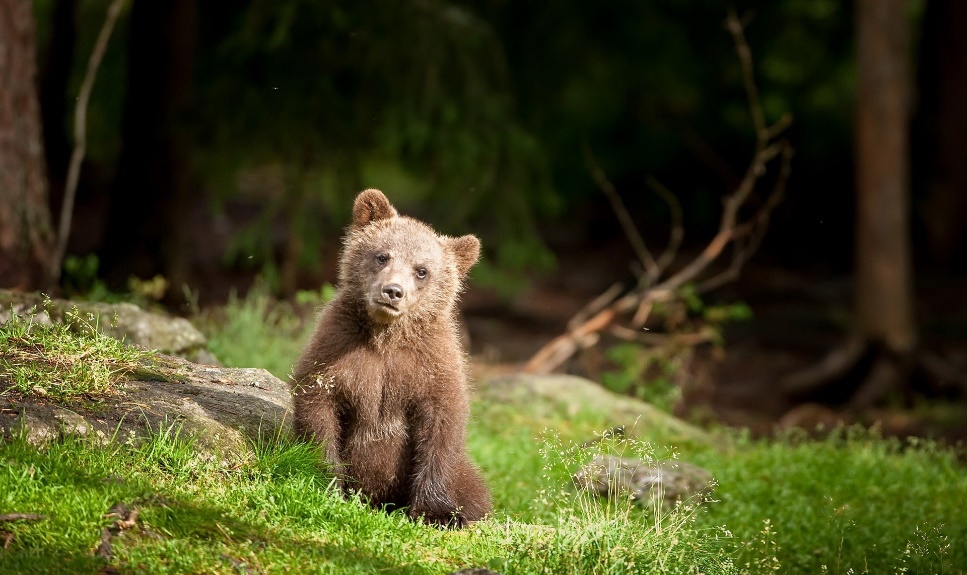 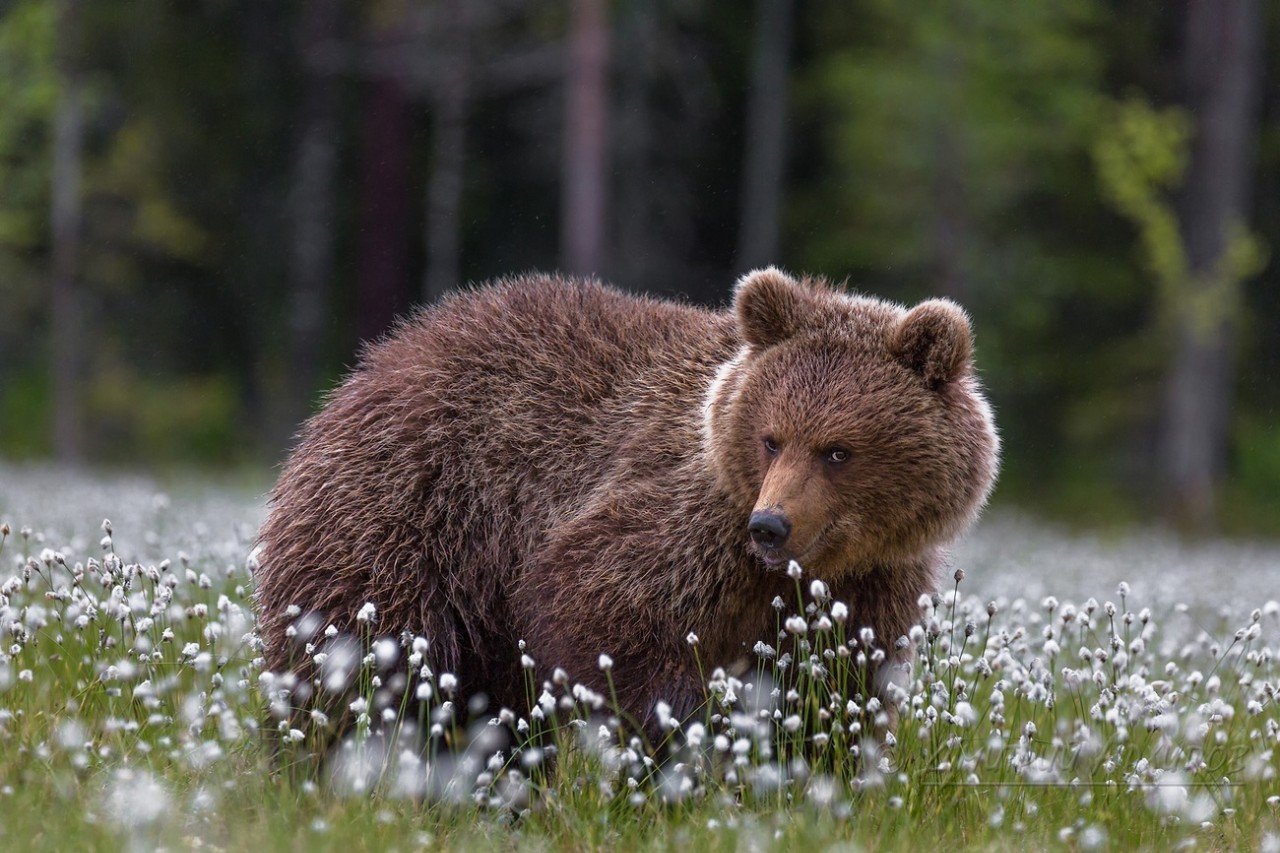 Медвежонок
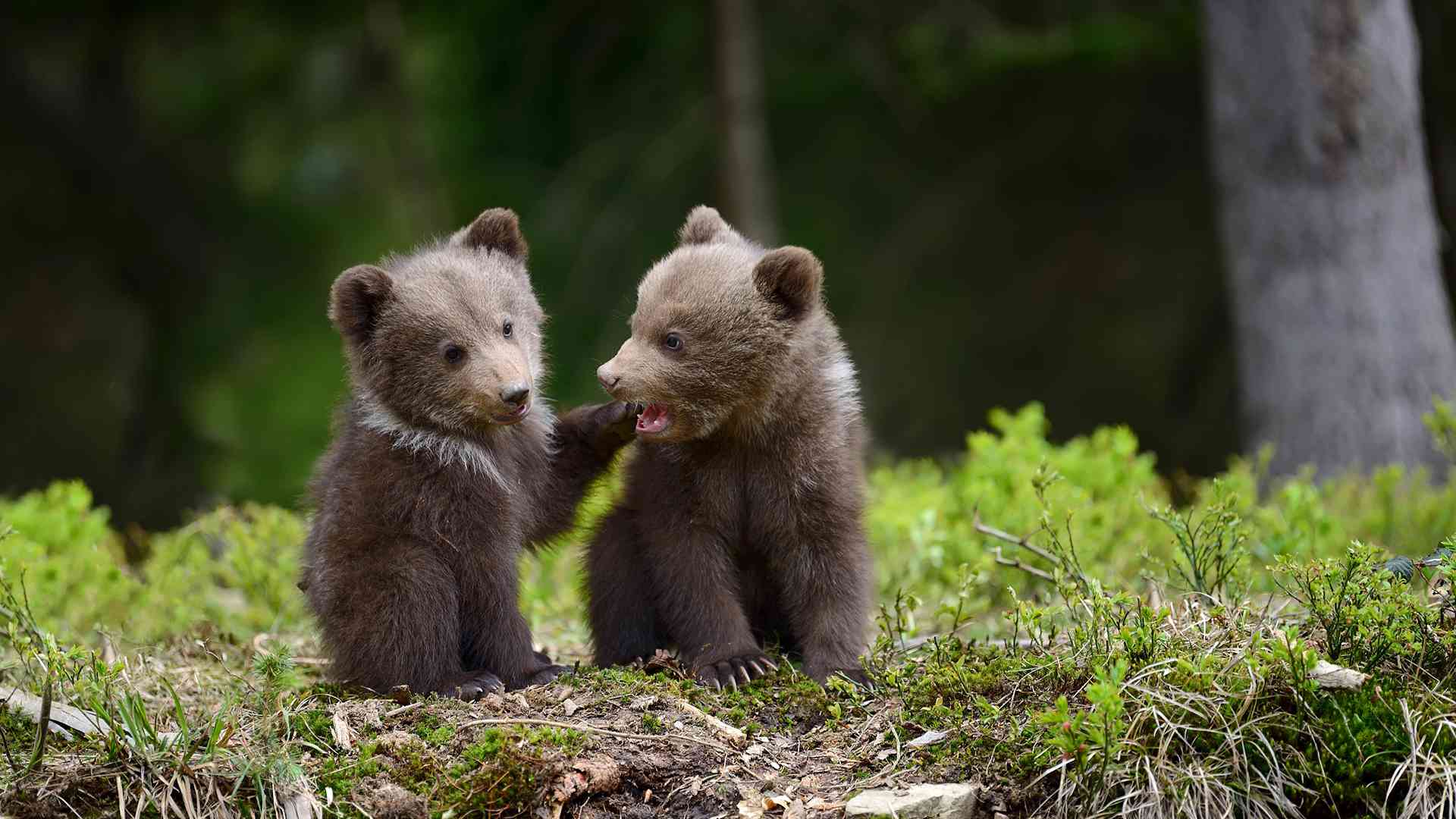 У медведицы
Медвежата
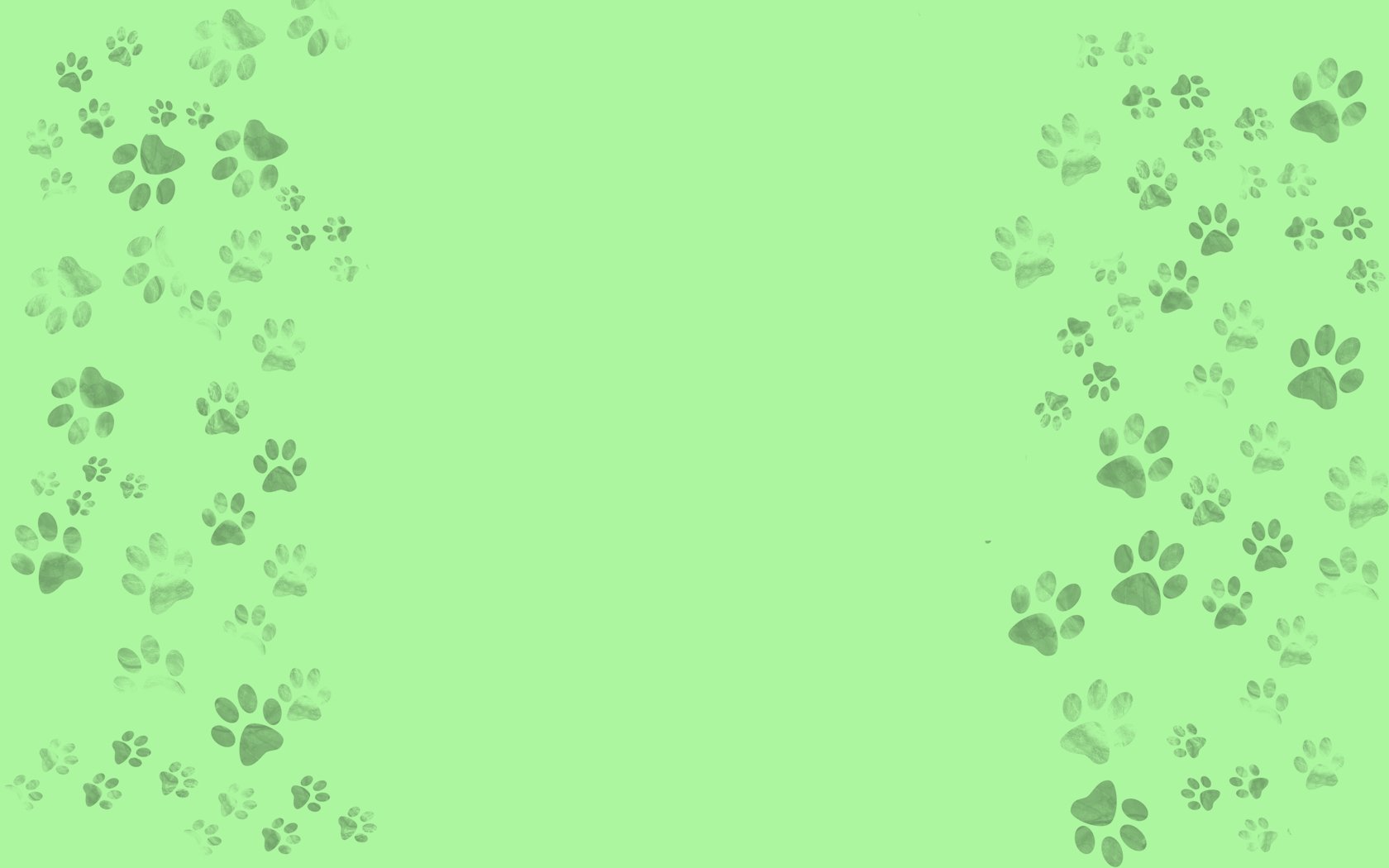 «Кто у кого?»
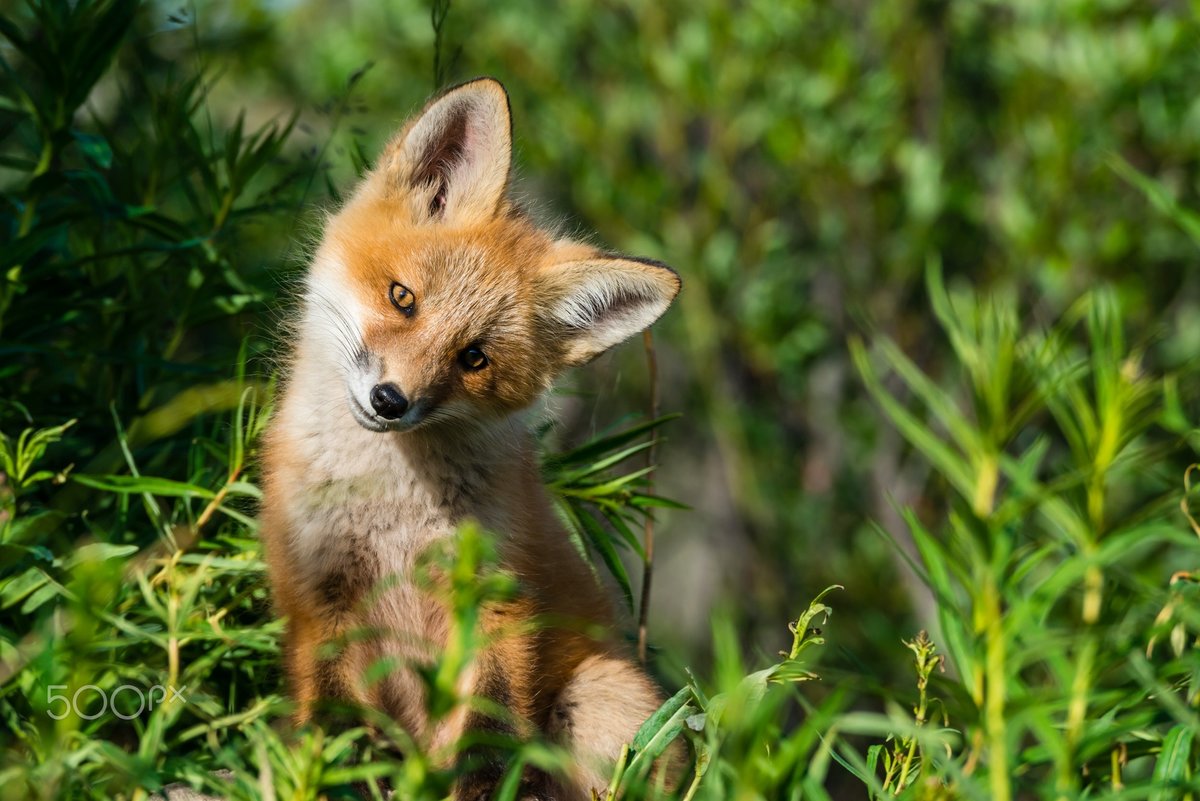 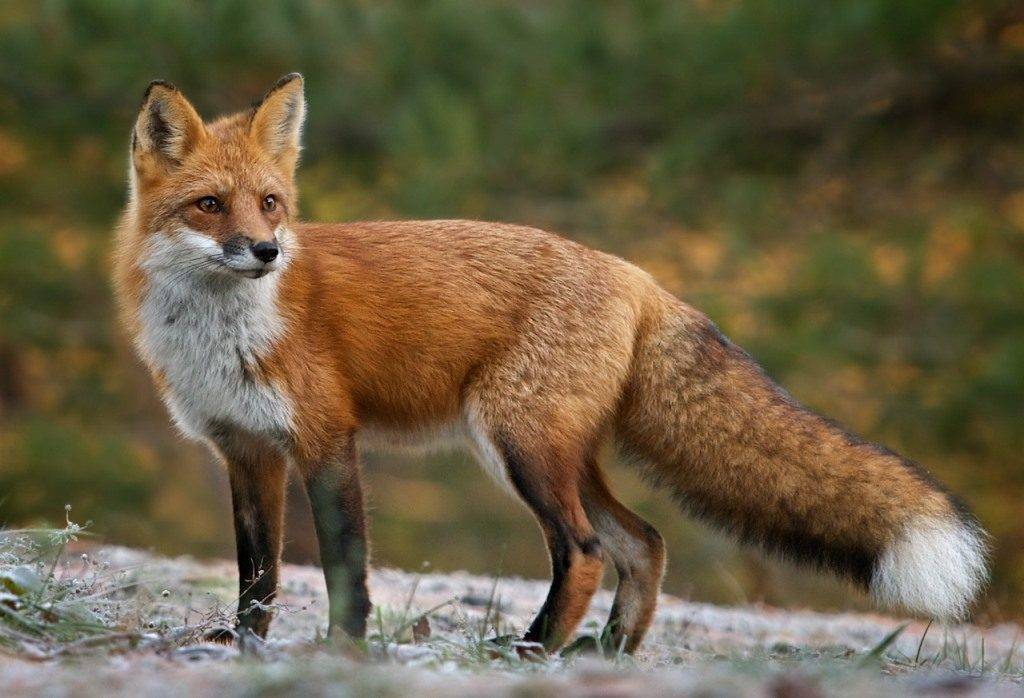 Лисёнок
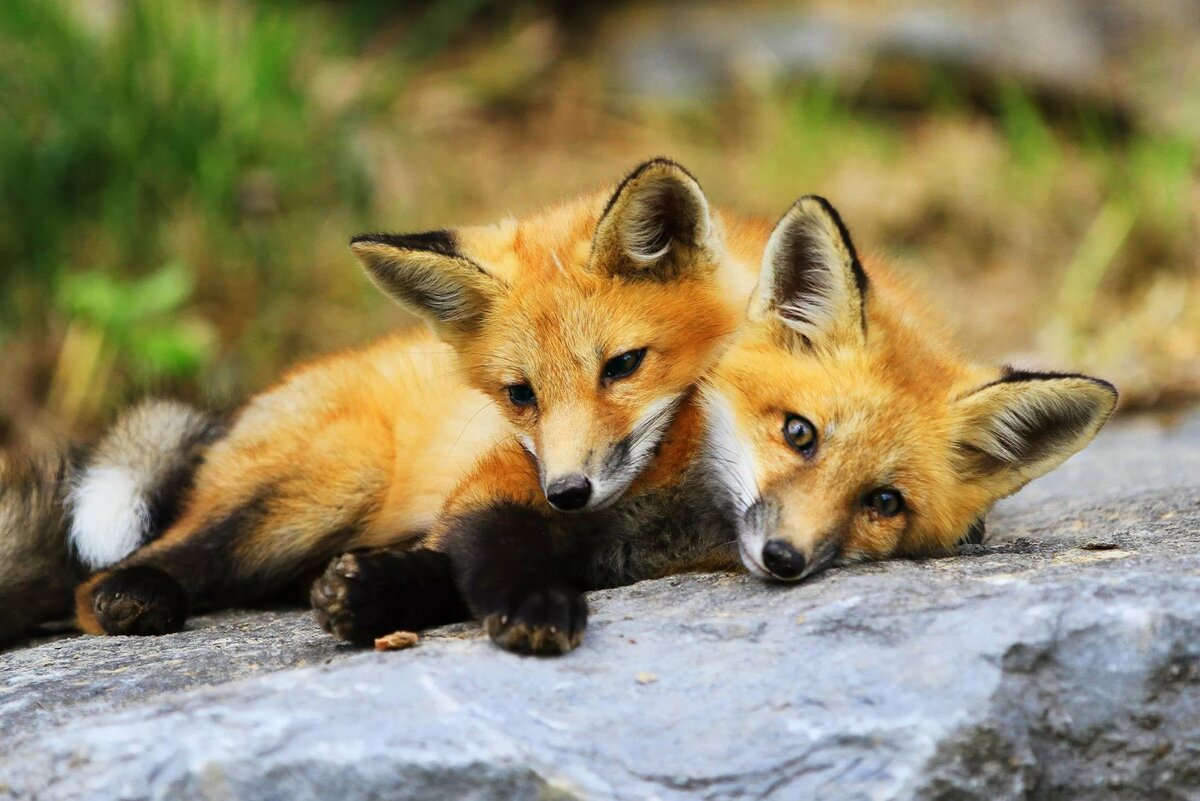 У лисицы
Лисята
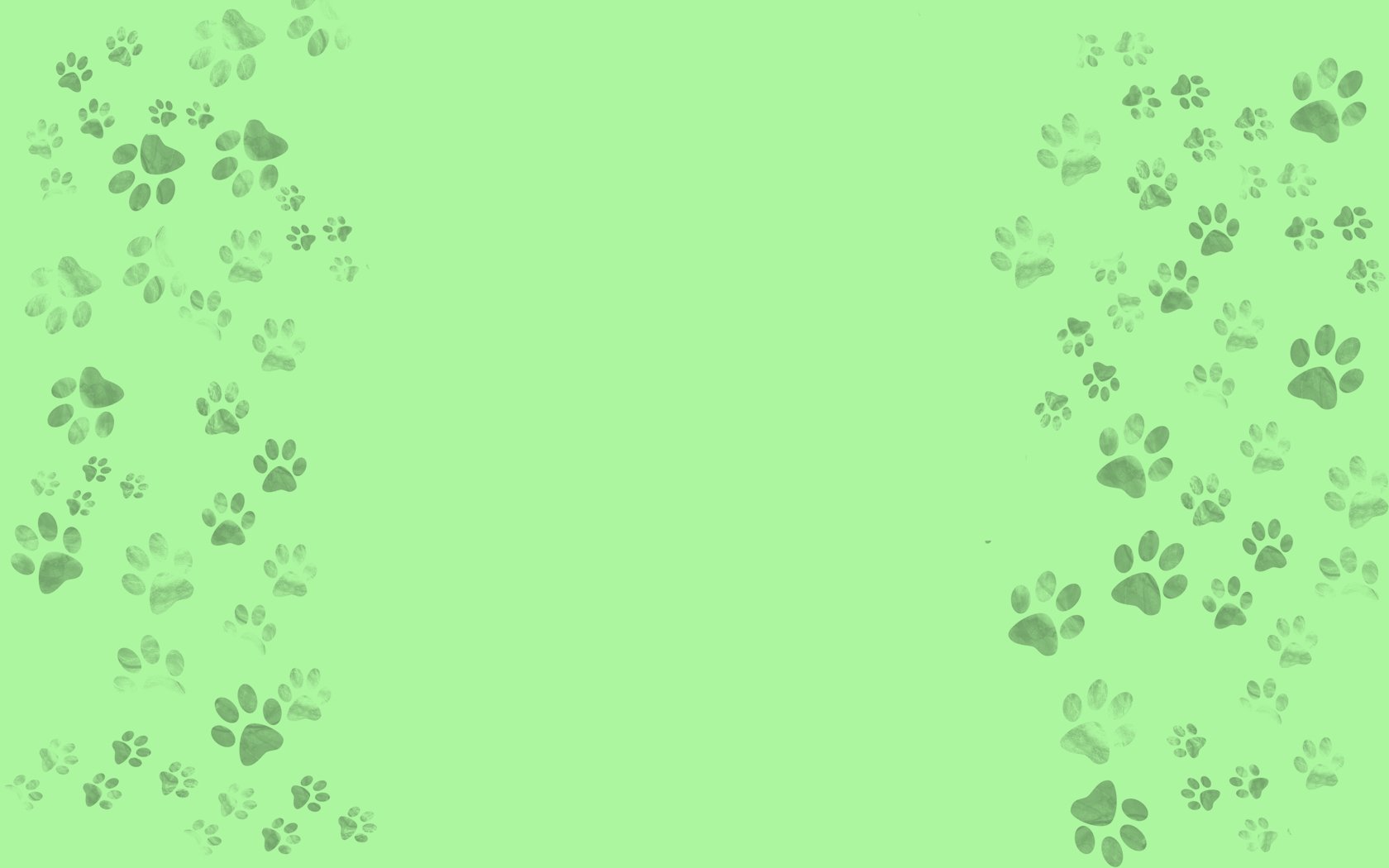 «Кто у кого?»
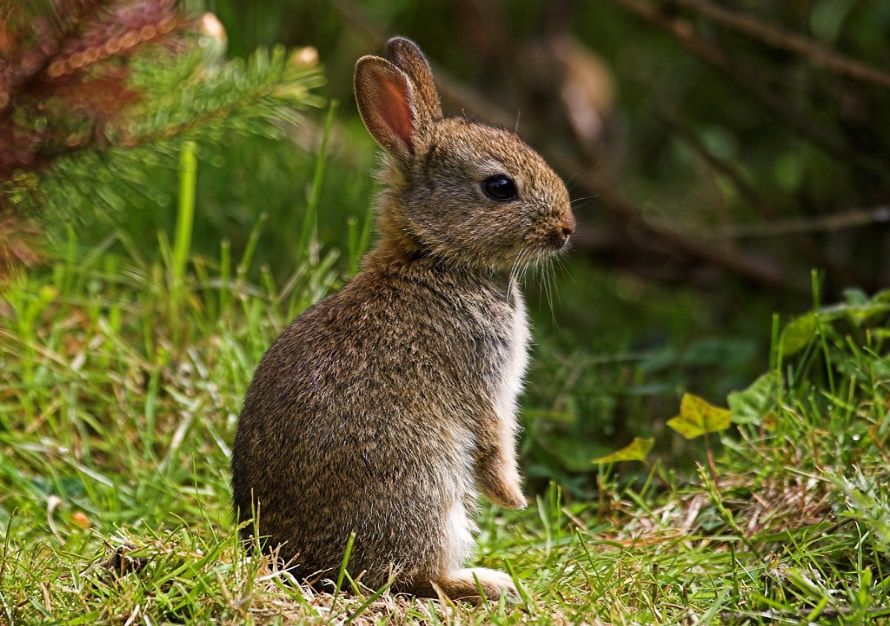 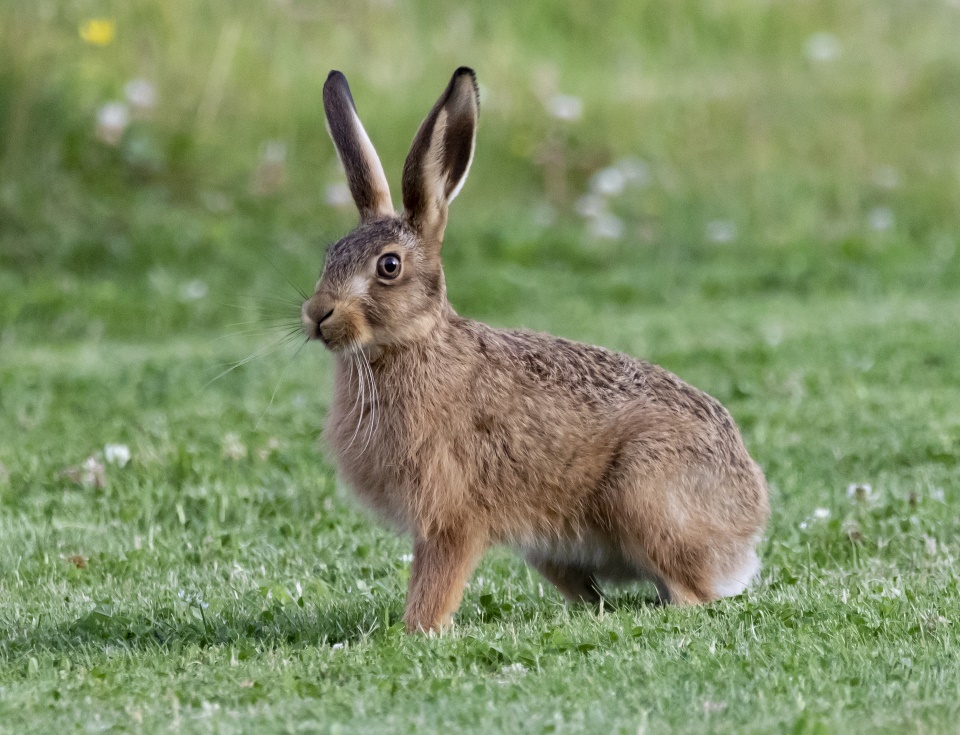 Зайчонок
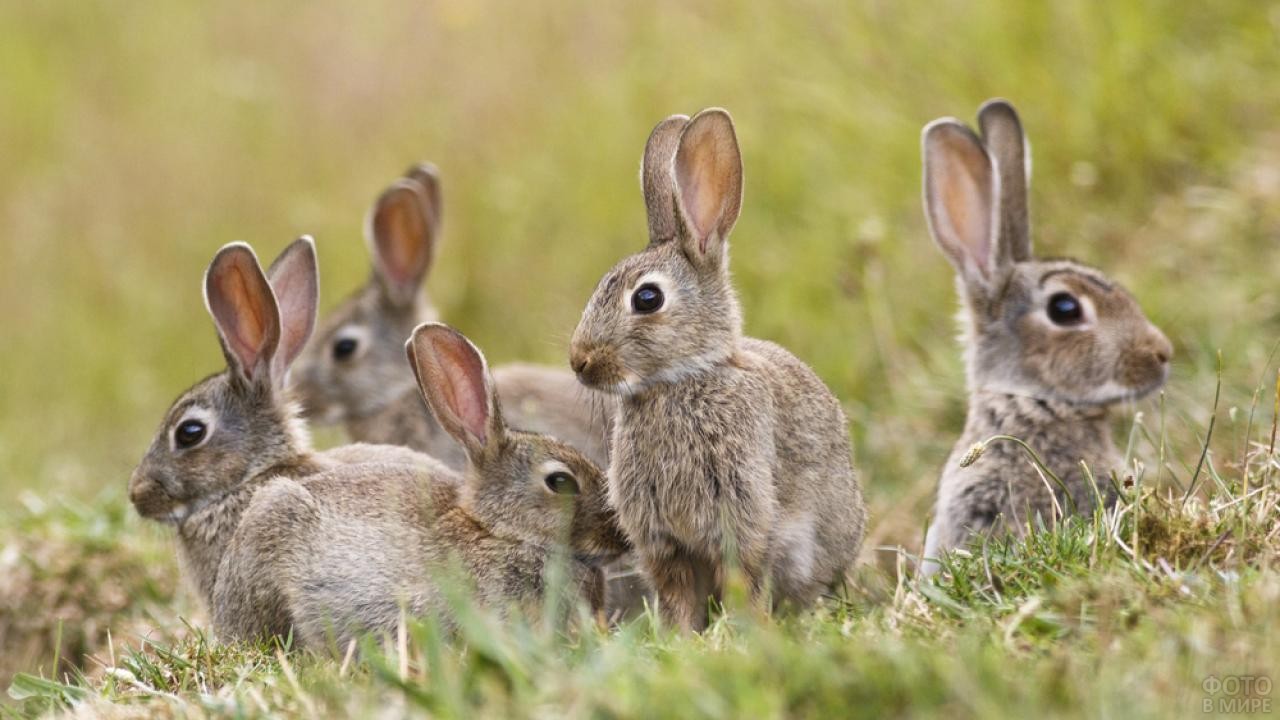 У зайчихи
Зайчата
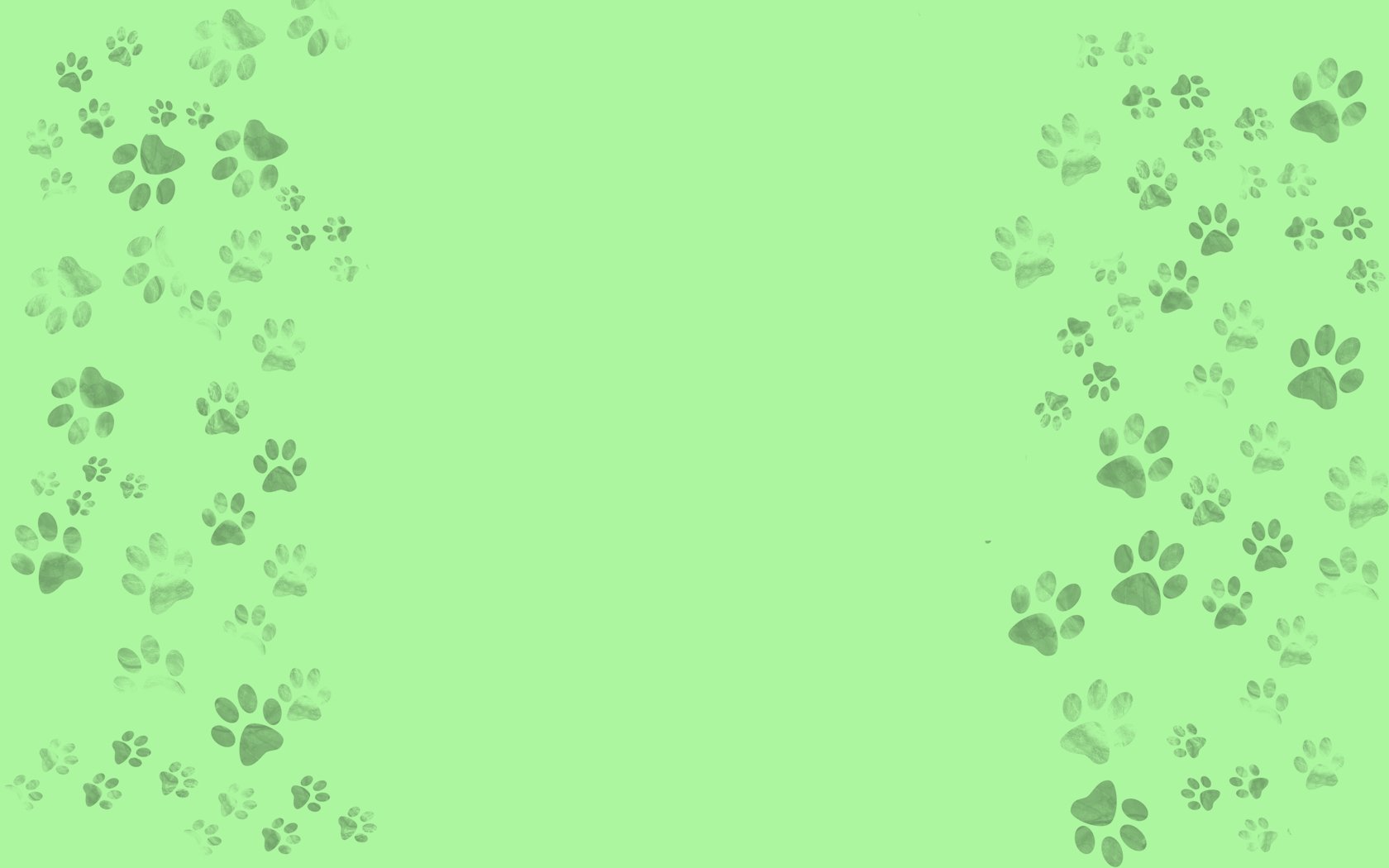 «Кто у кого?»
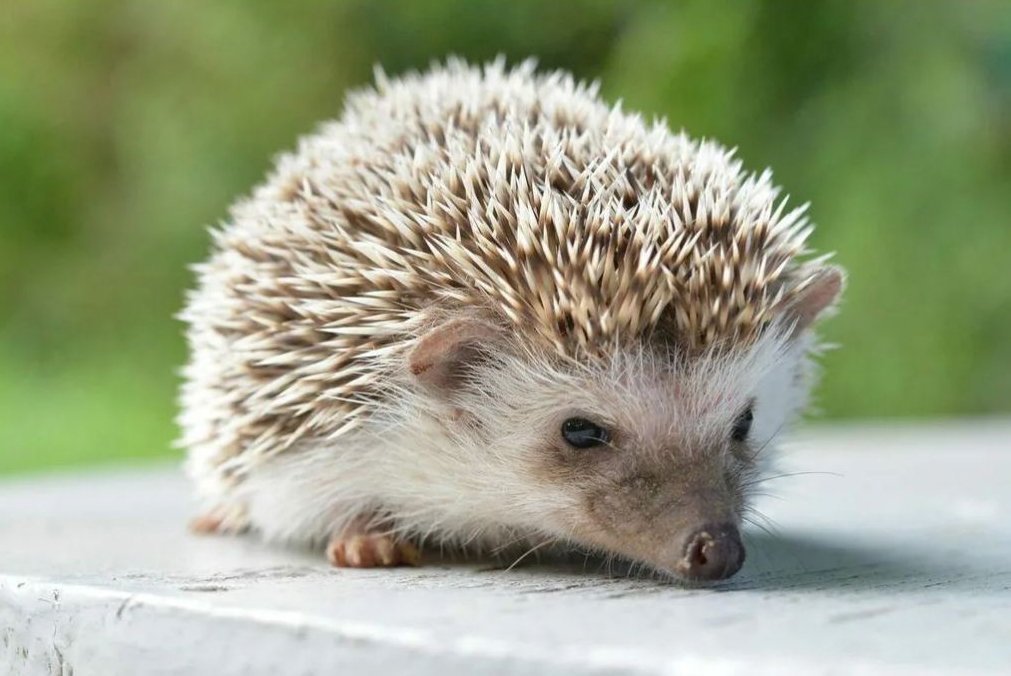 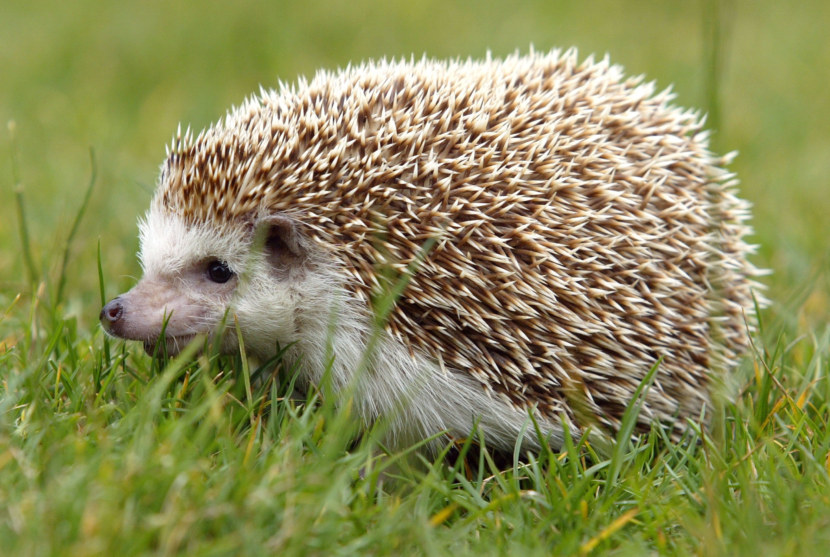 Ежонок
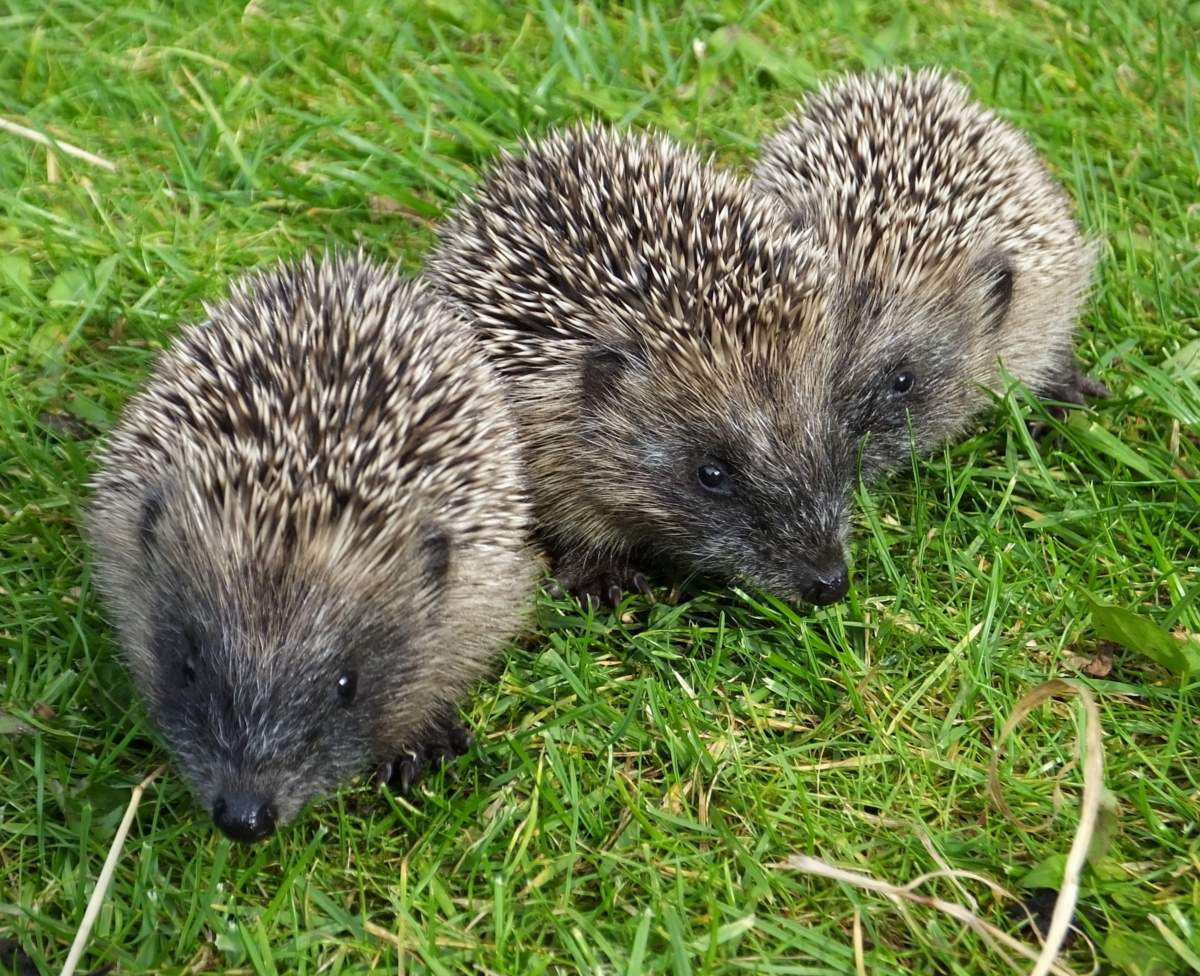 У ежихи
Ежата
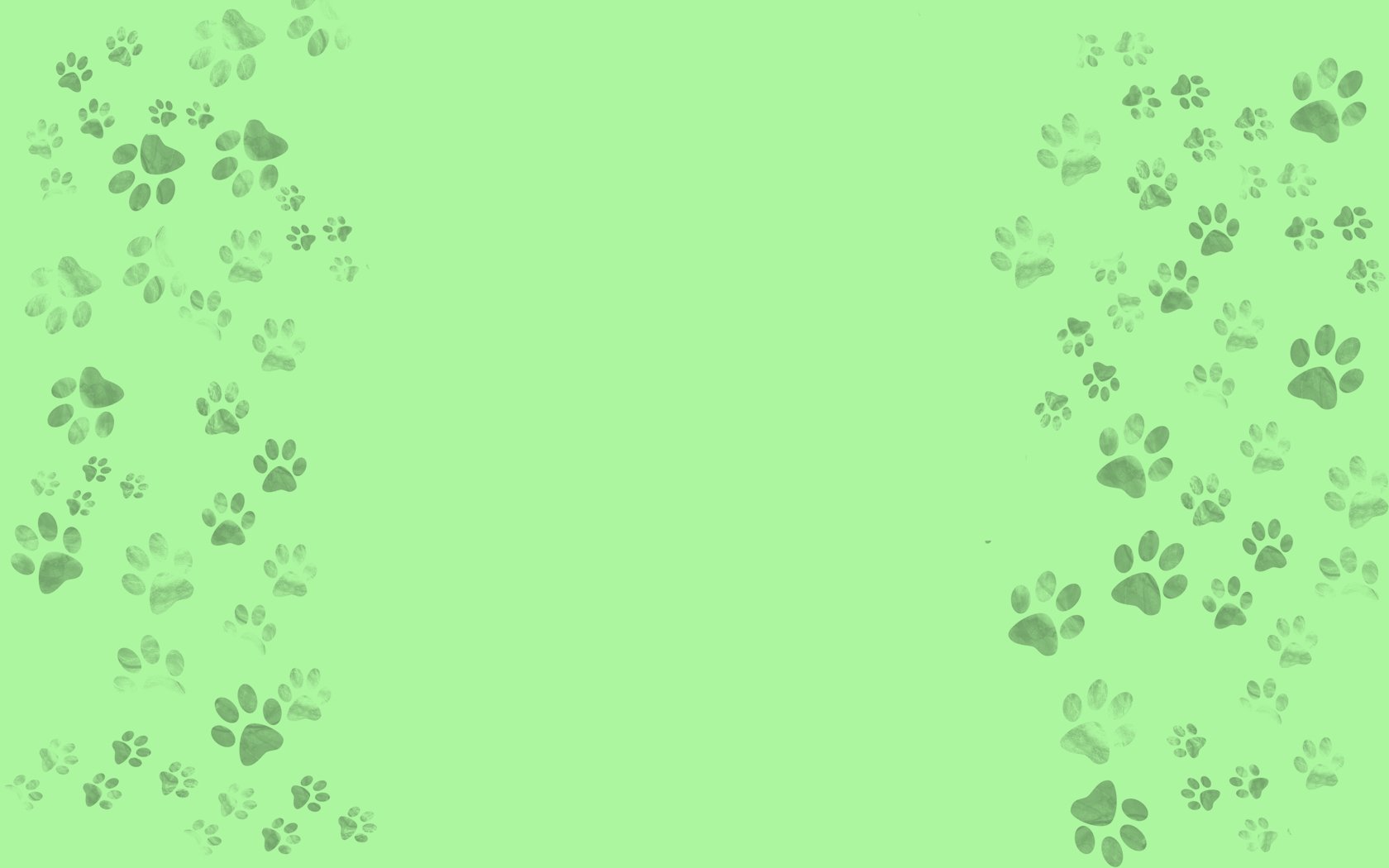 «Кто у кого?»
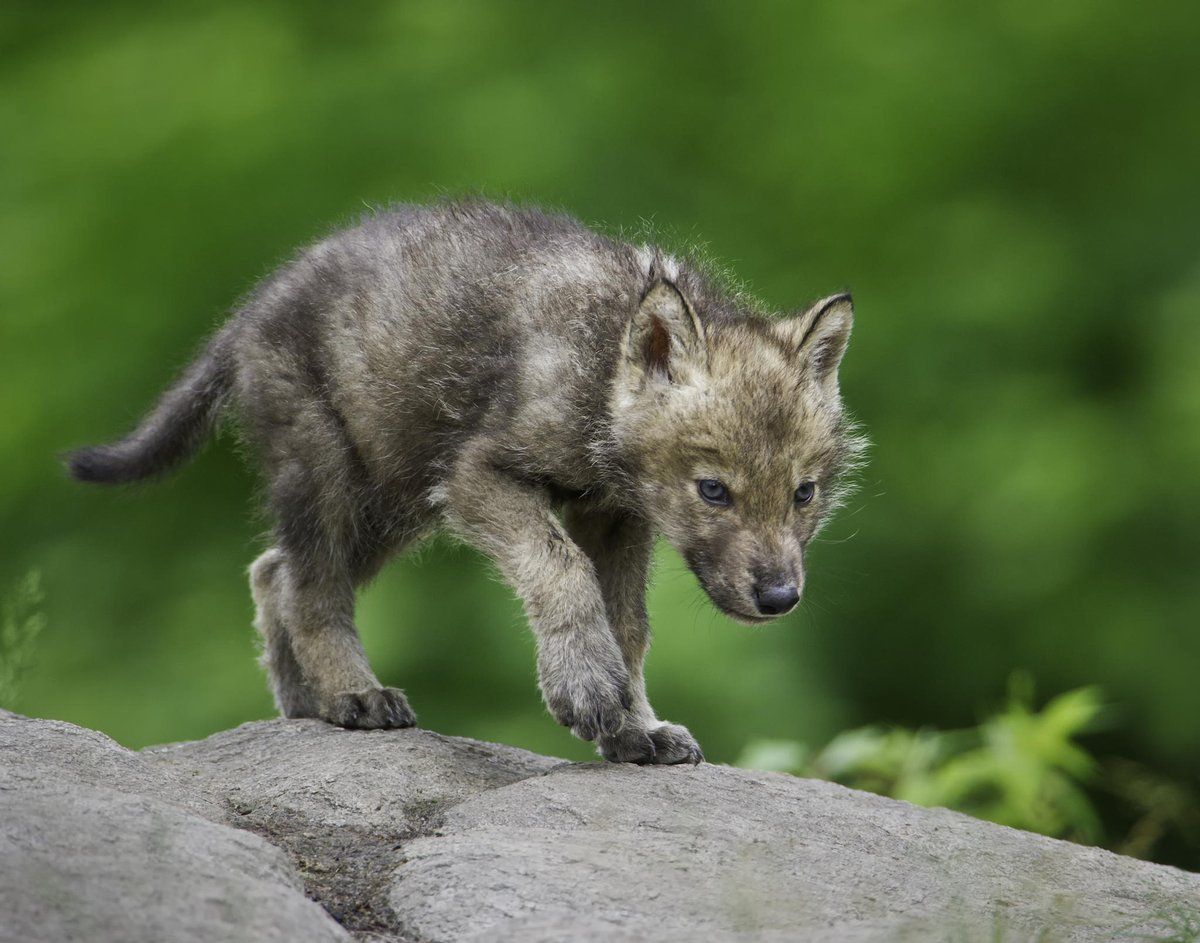 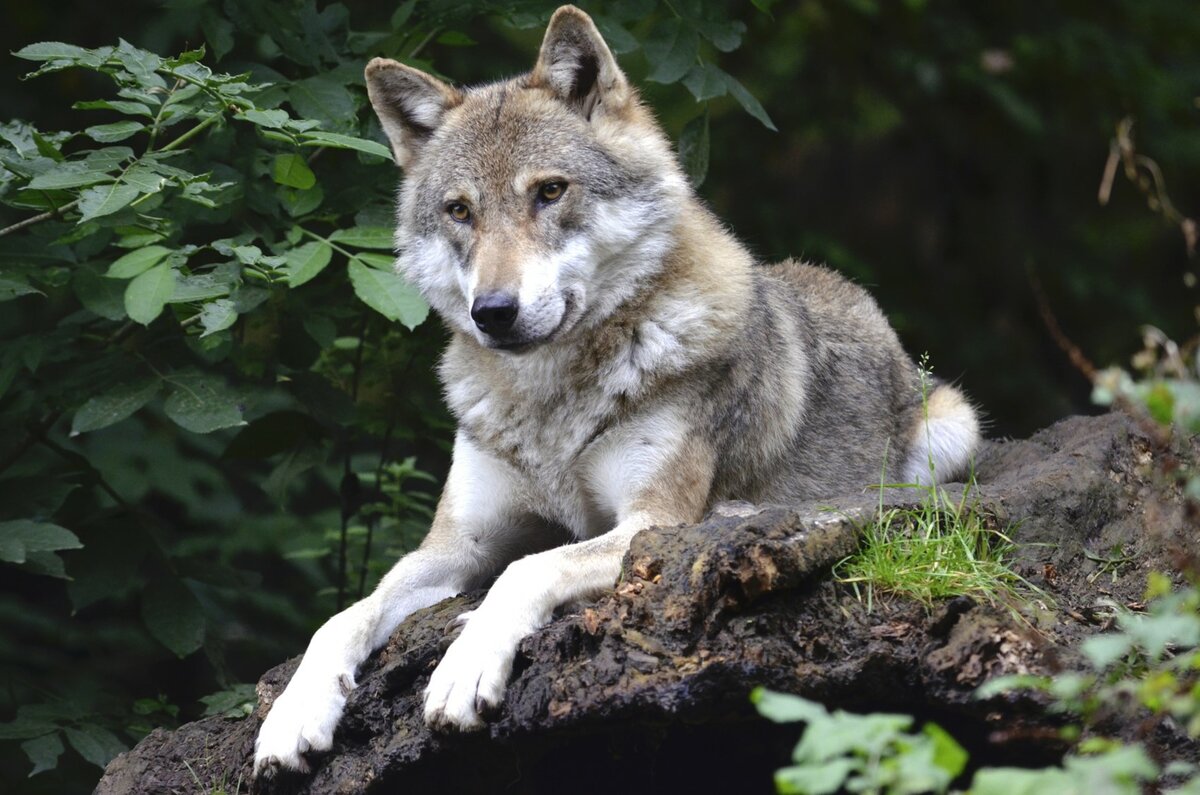 Волчонок
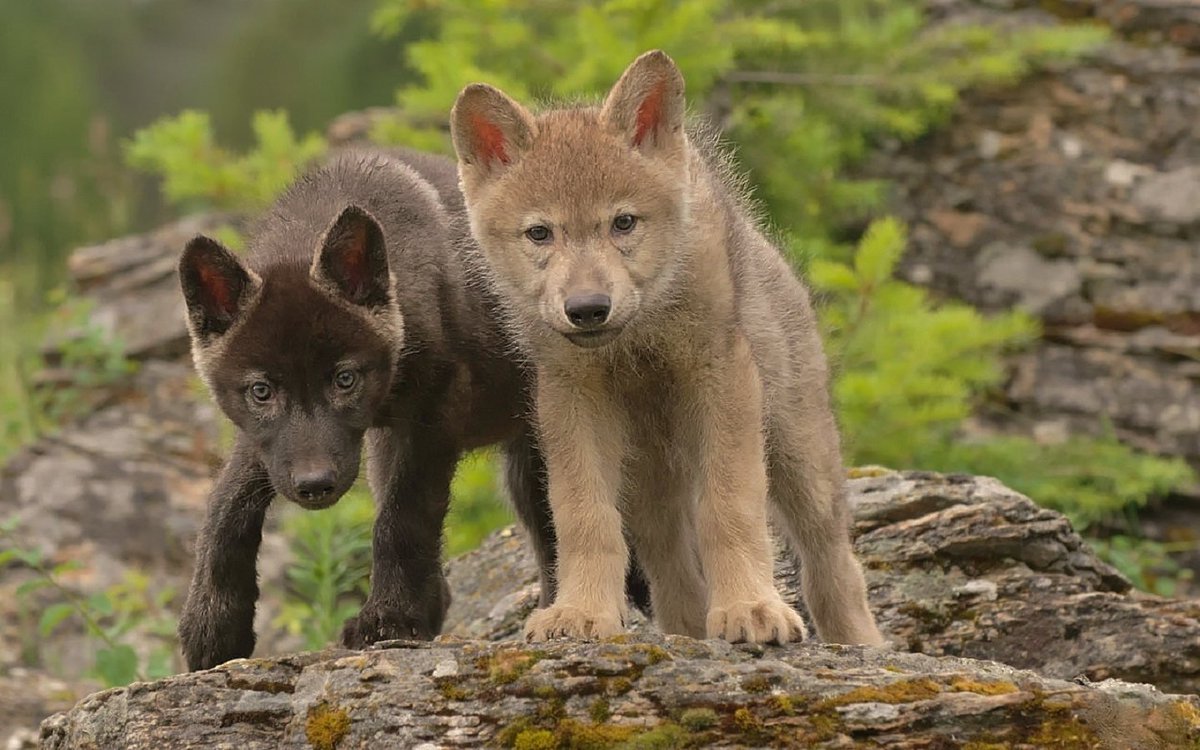 У волчицы
Волчата
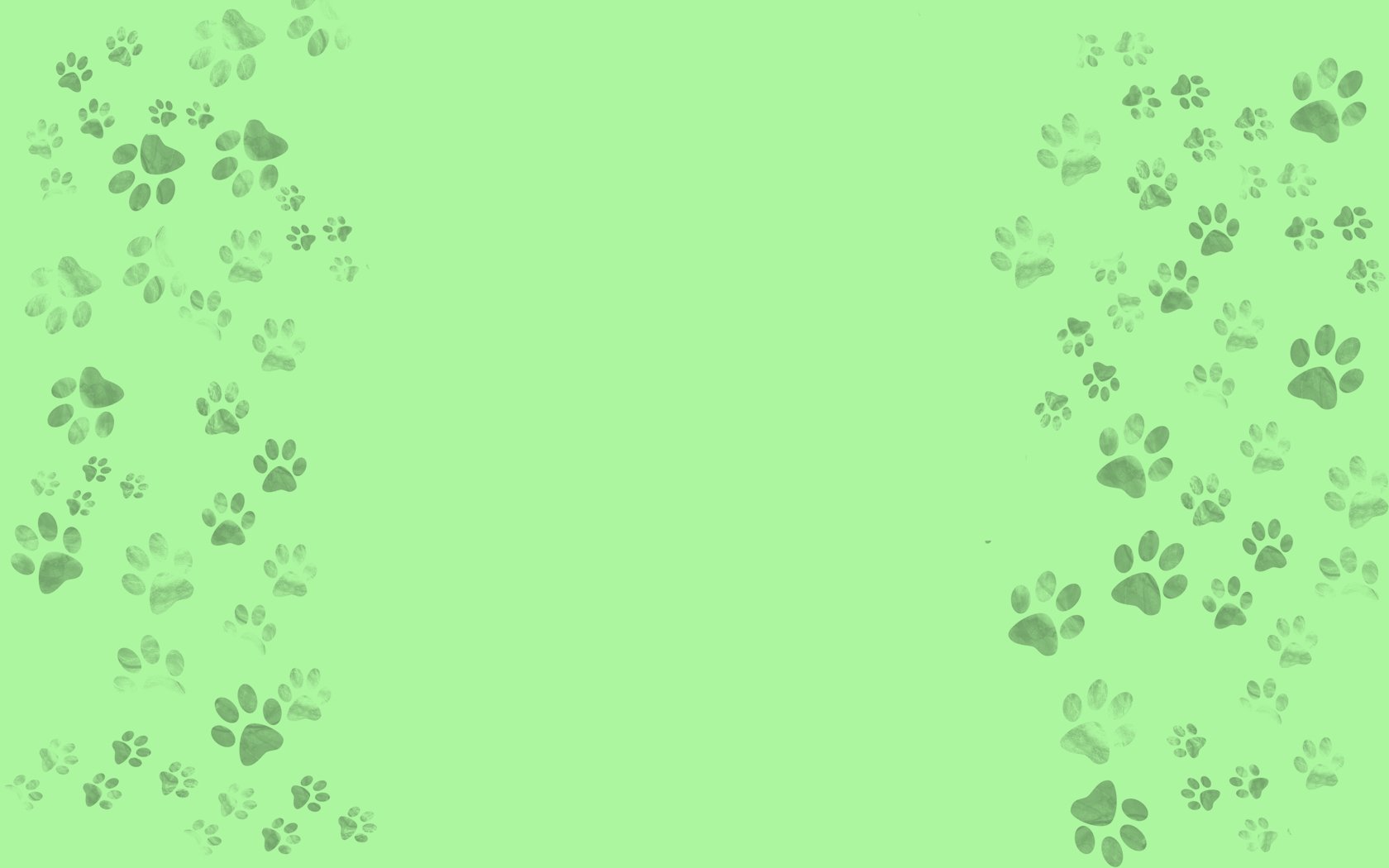 «Кто у кого?»
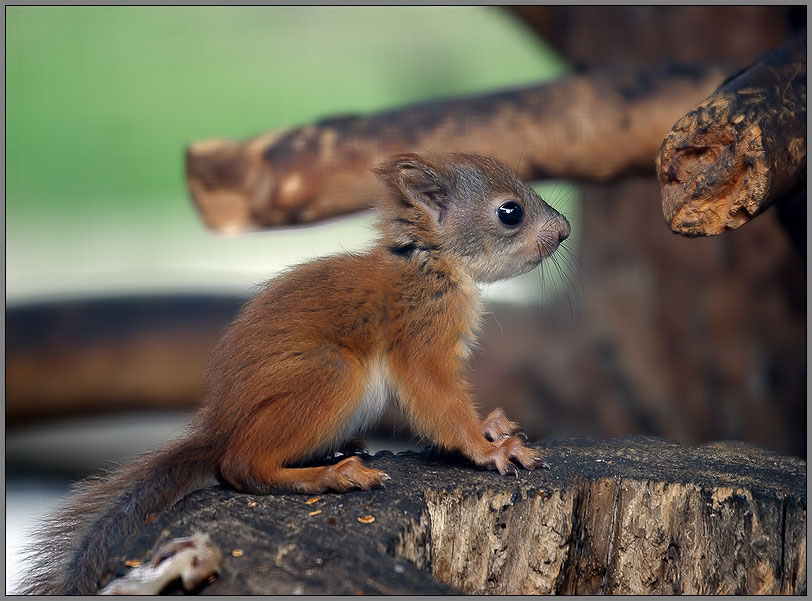 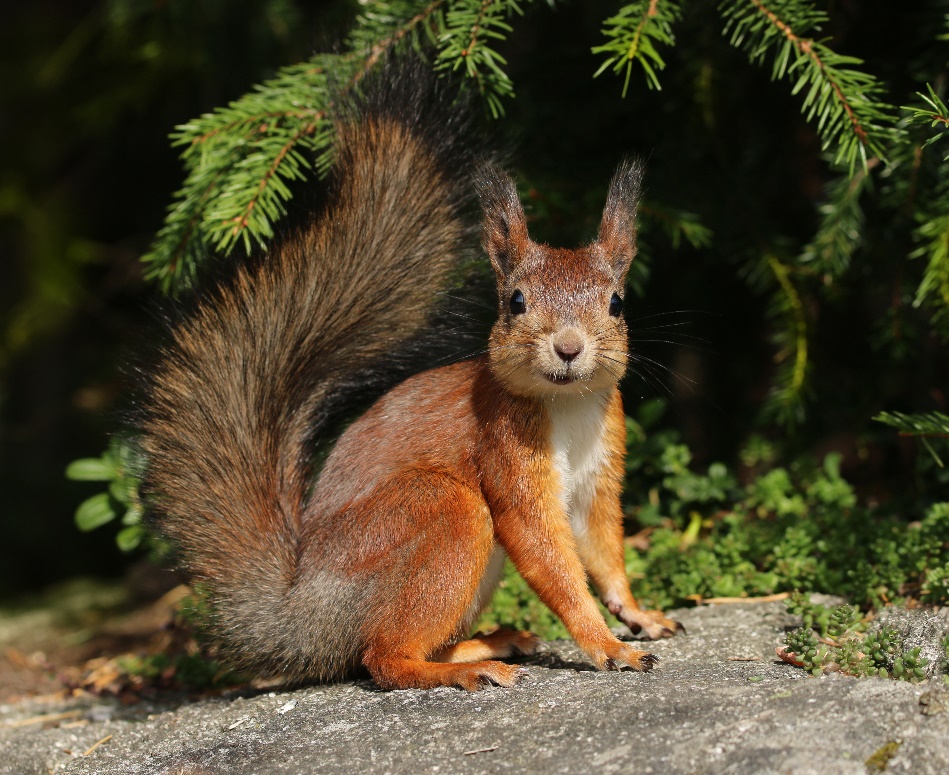 Бельчонок
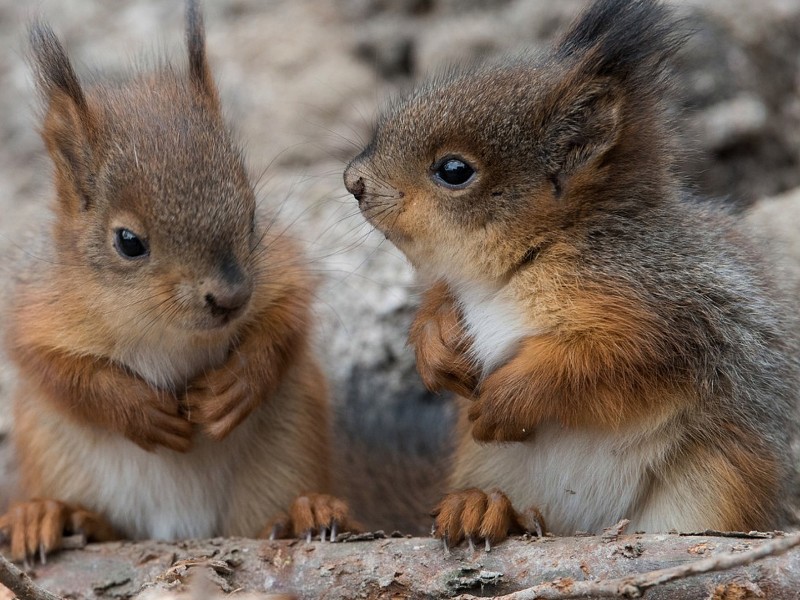 У белки
Бельчата
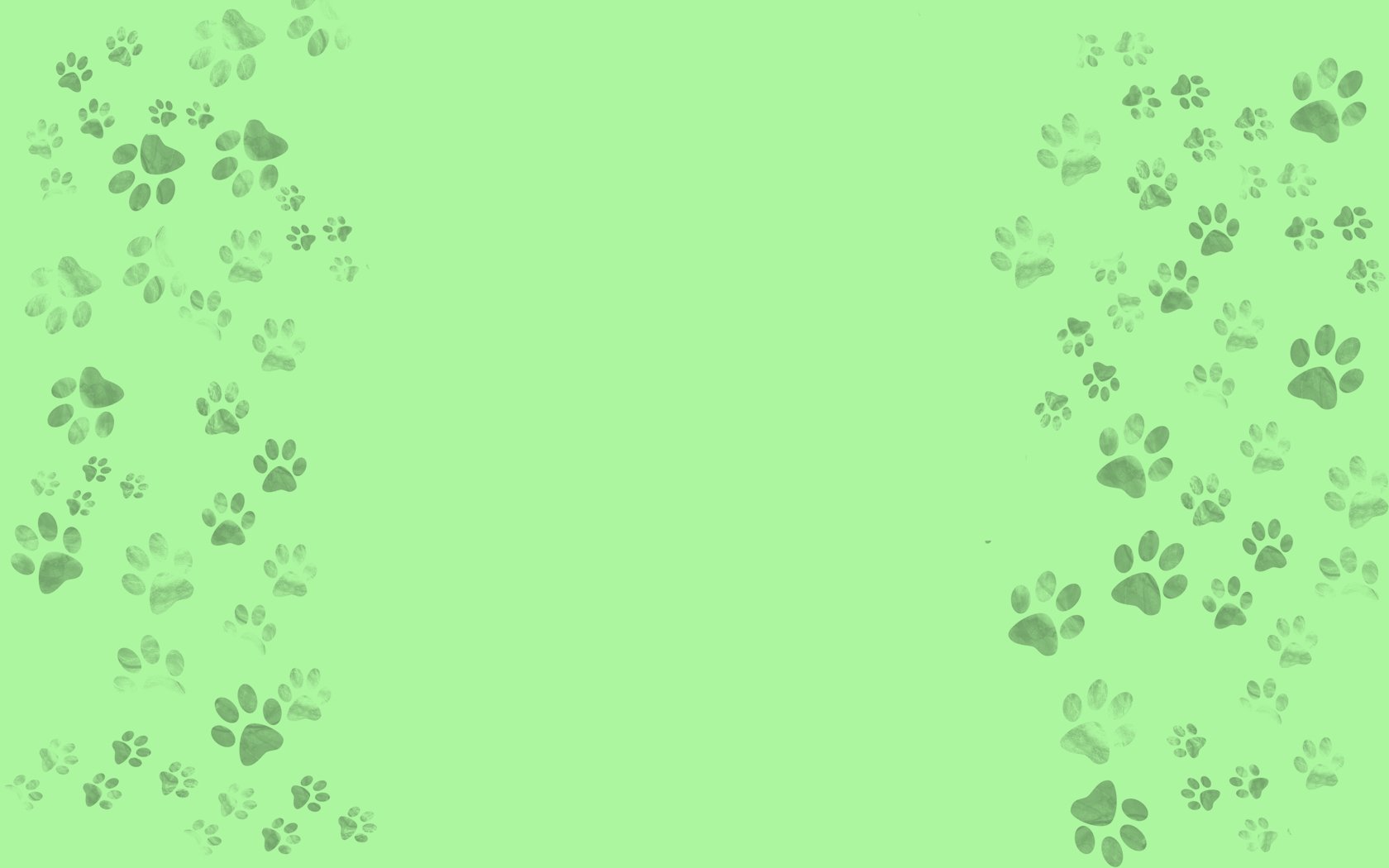 Давайте, отдохнём!
Раз – присядка.                             Присесть.Два – прыжок.                               Подпрыгнуть.Это заячья зарядка.                    “Ушки на макушке” – зайчики.А лисята как проснутся,              Потереть кулачком глаза.Любят долго потянуться,             Потянуться.Обязательно зевнуть,                  Повороты туловища.Рыжим хвостиком вильнуть.       Движения бедрами вправо-влево.А волчата спинку выгнуть           Наклон вперед.И легонечко подпрыгнуть.           Прыжок вверх.Ну а Мишка косолапый,              Согнуть руки в локтях.Широко расставив лапы,             Ноги на ширине плеч.То двумя, то всеми вместе          Переступание с ноги на ногу.Долго топчется на месте.А кому зарядки мало –                Руки развести в стороны.Начинает все сначала.
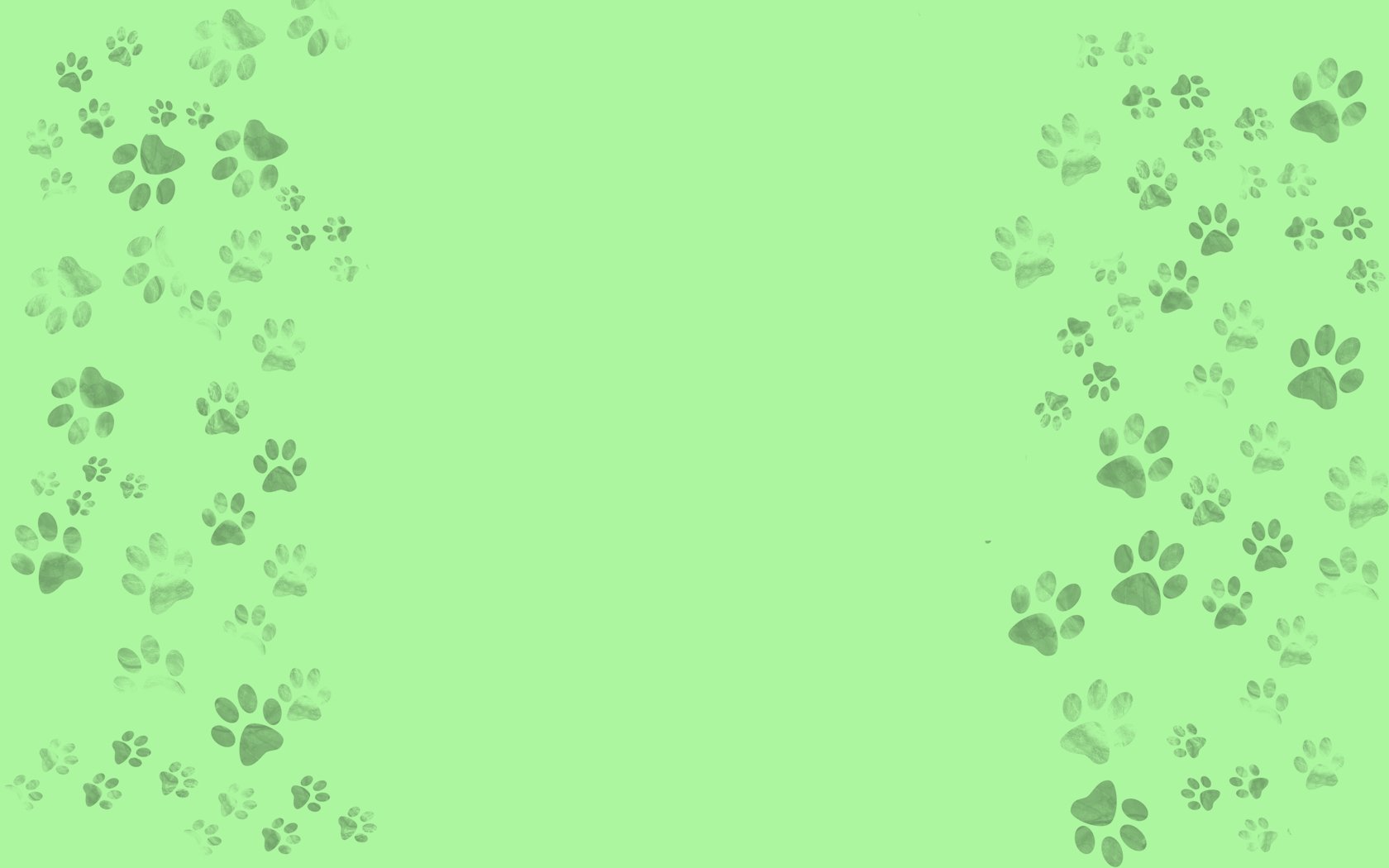 «Измени слова по образцу»
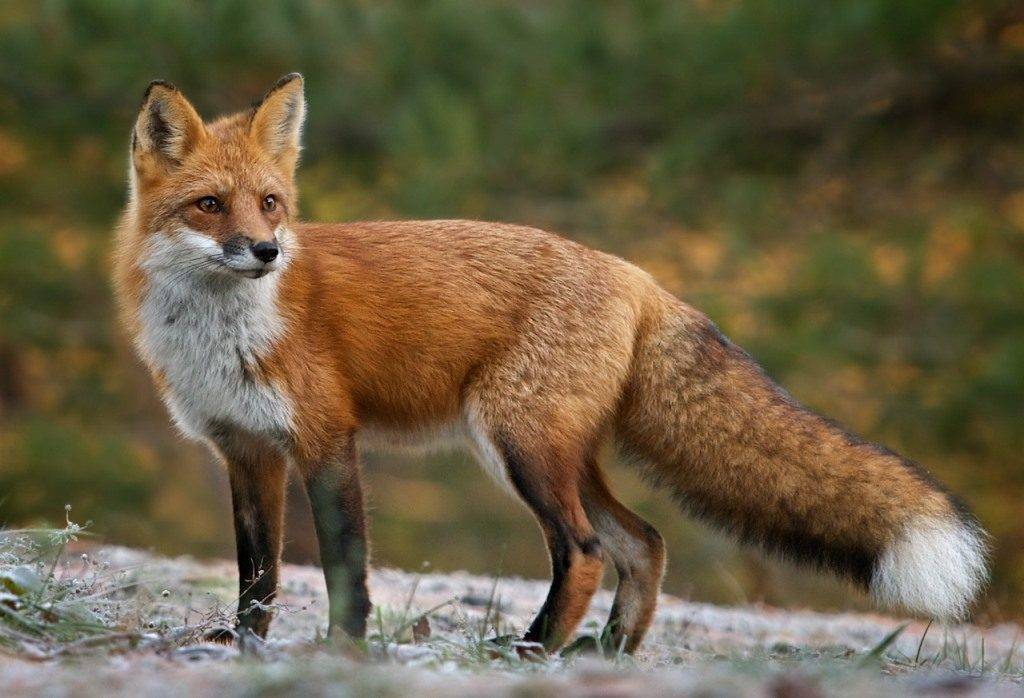 Нос лисы - … (лисий нос). 
Лапа лисы - … (лисья лапа).Глаза лисы - … (лисьи глаза). 
Нора лисы - … (лисья нора).
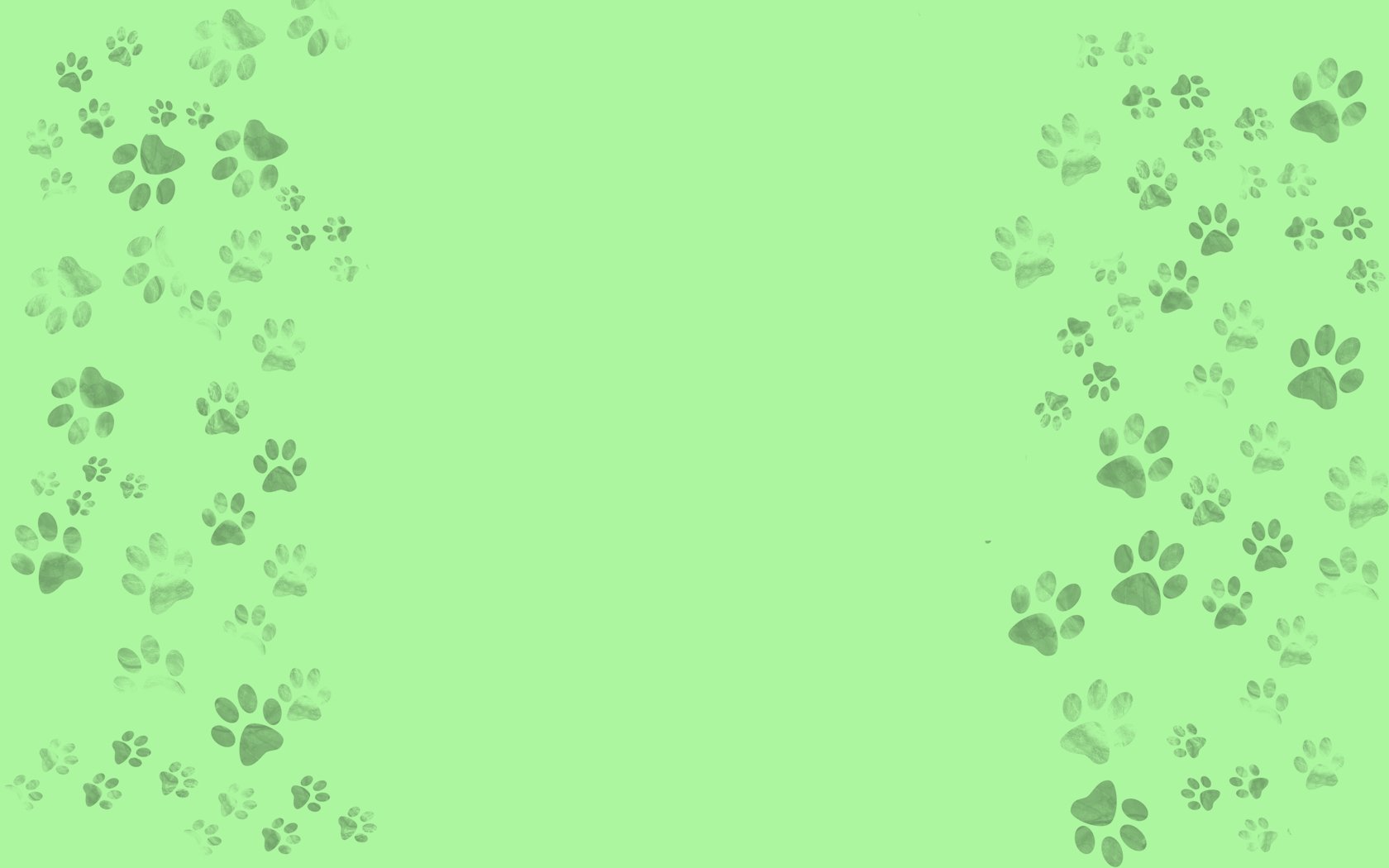 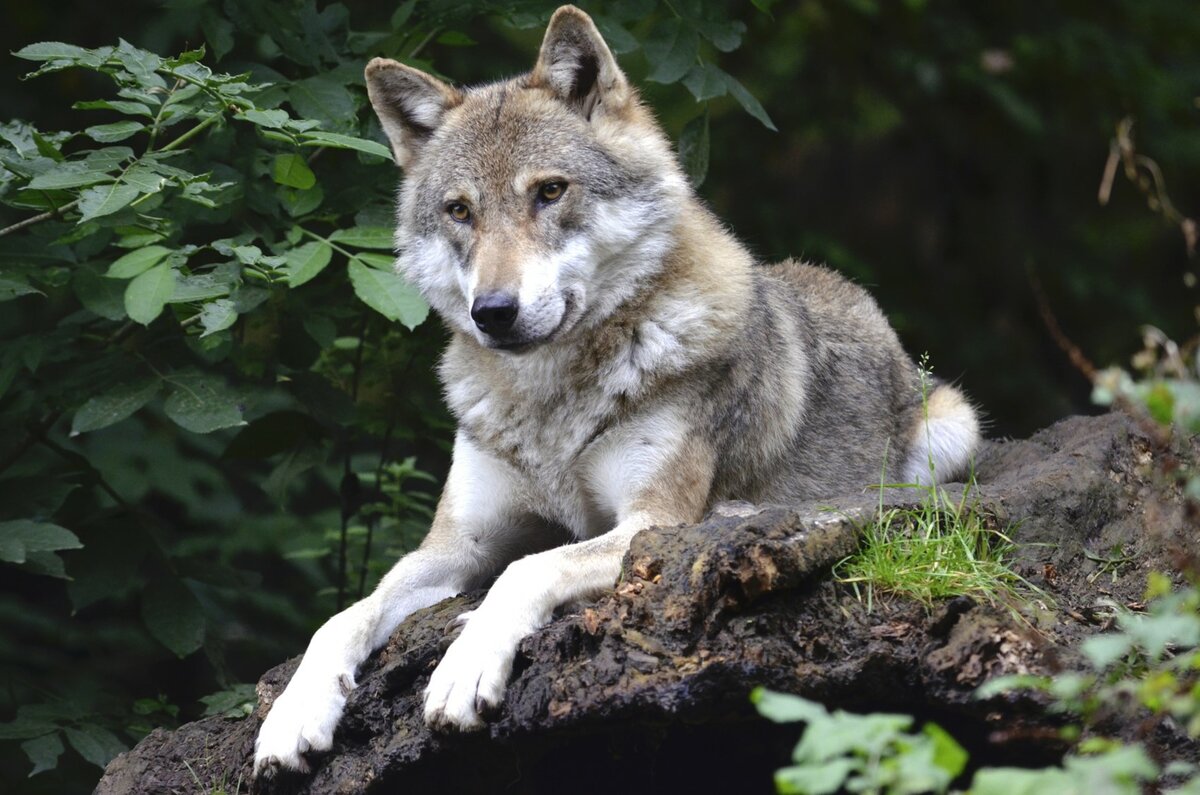 Нос волка- … 
Лапа волка - … 
Глаза волка - …
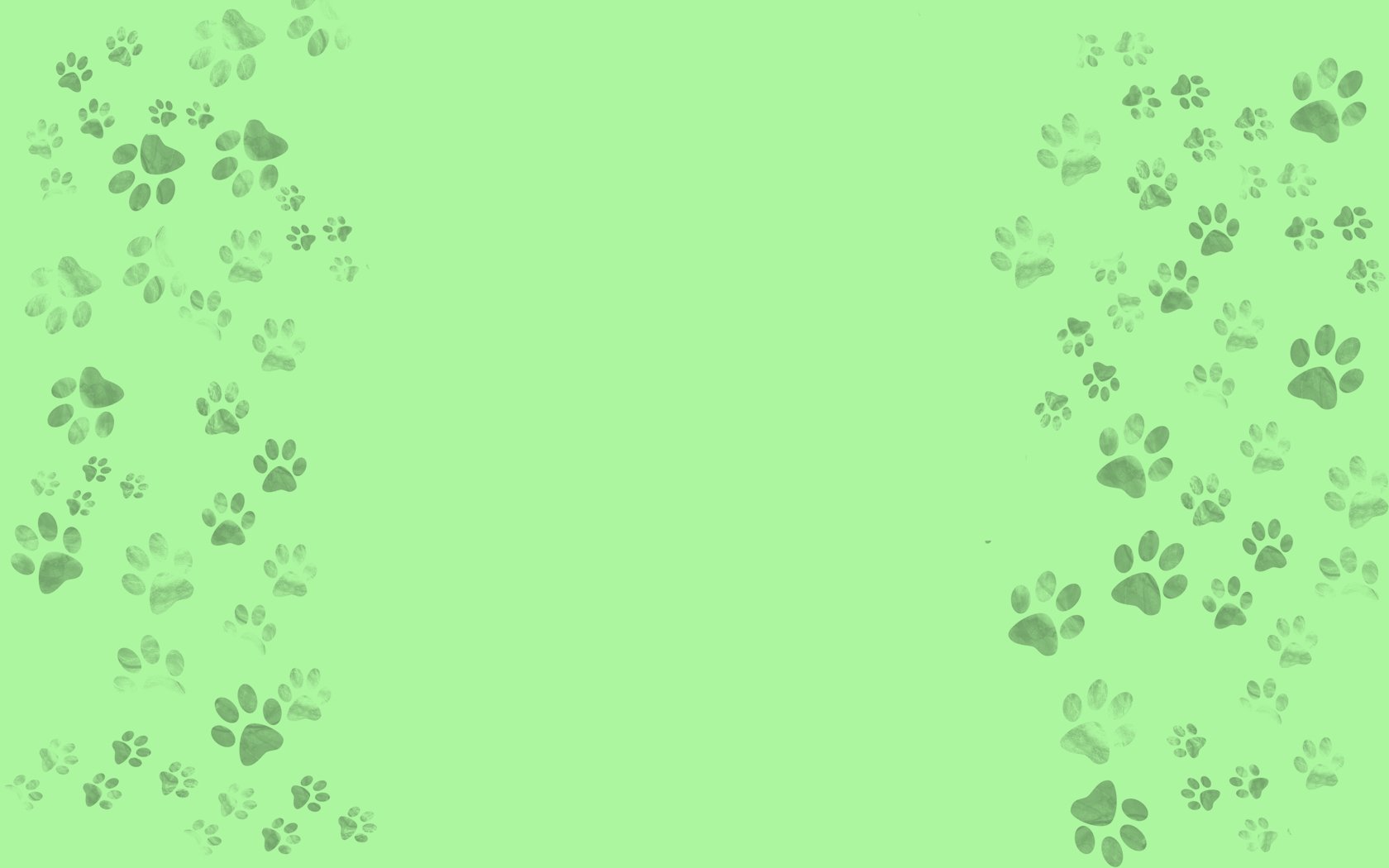 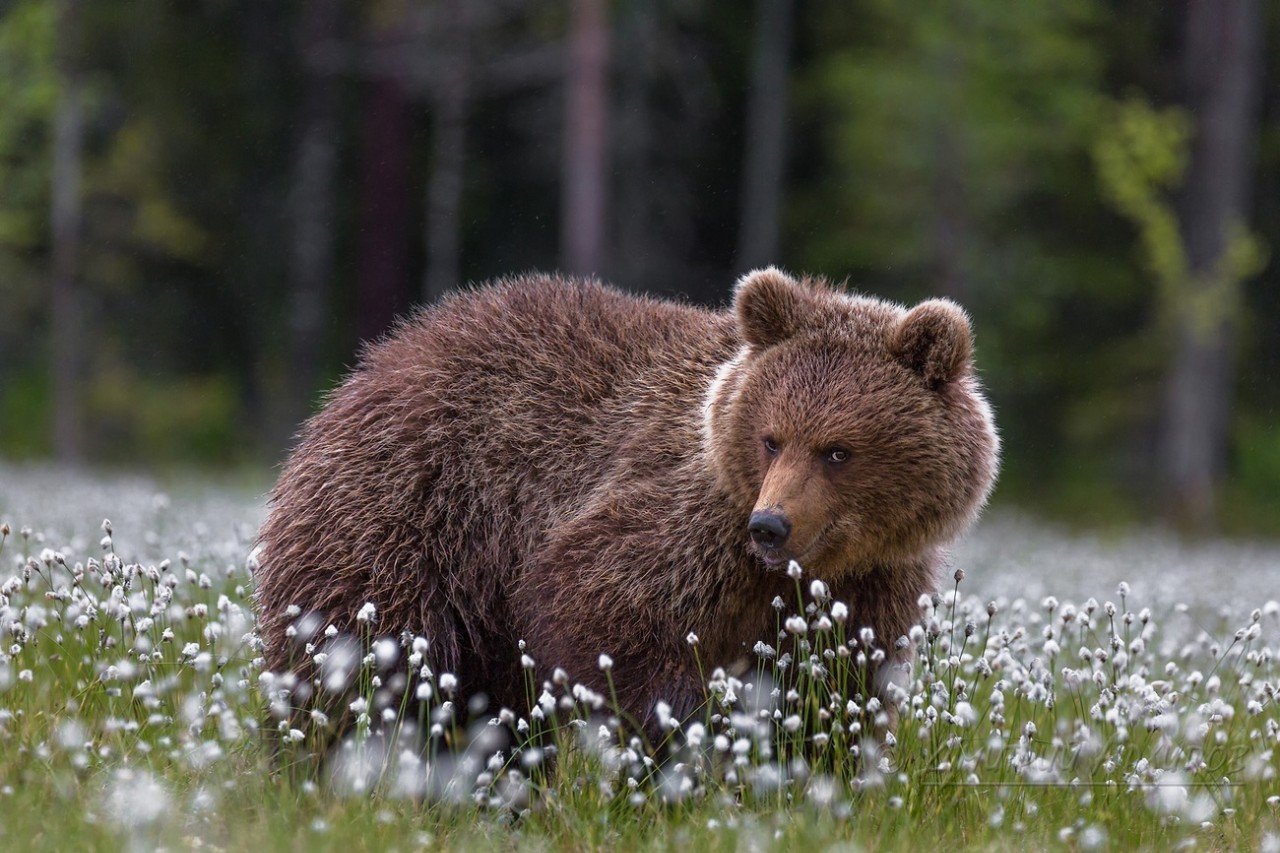 Нос медведя- … 
Лапа медведя- … 
Глаза медведя- …
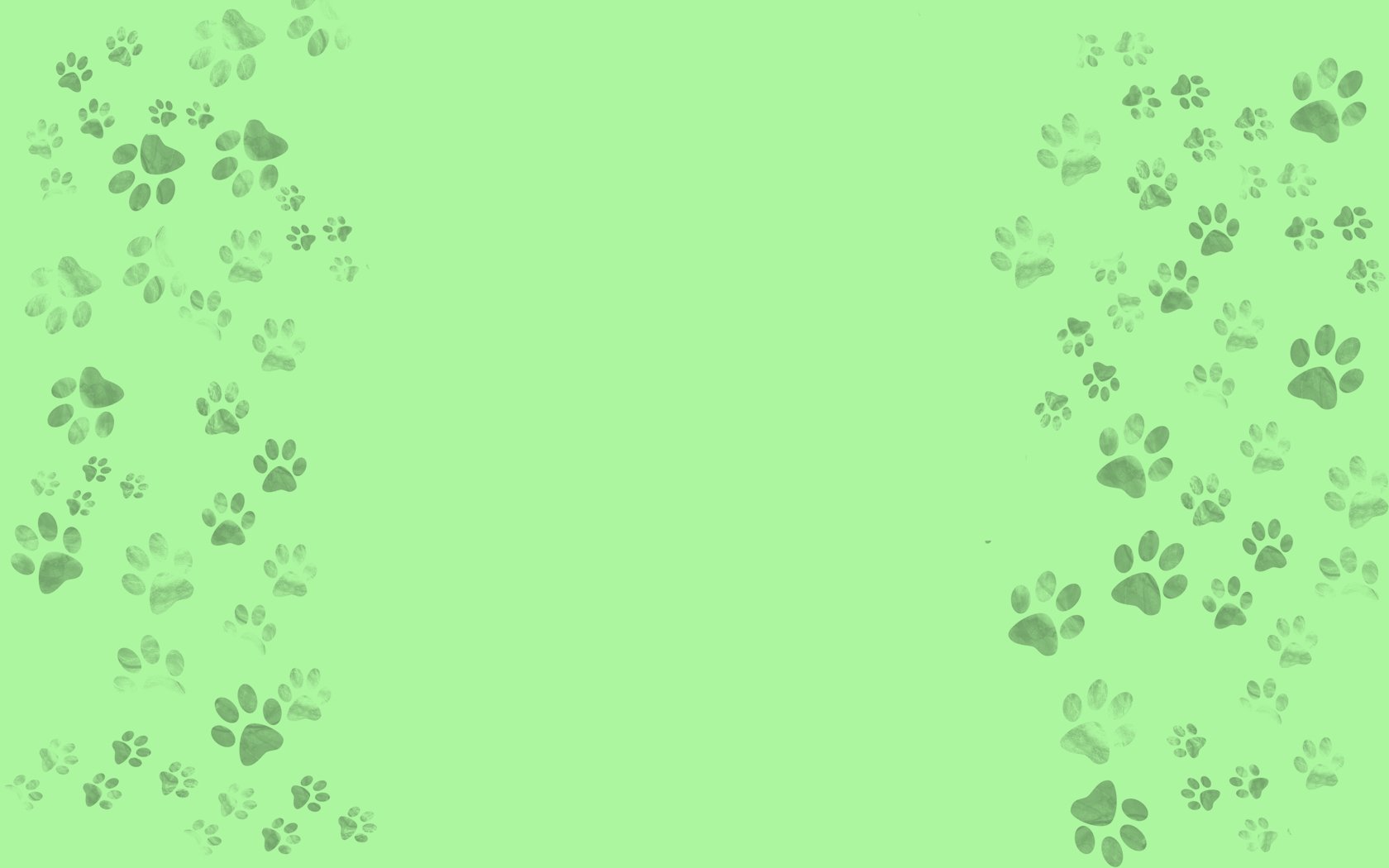 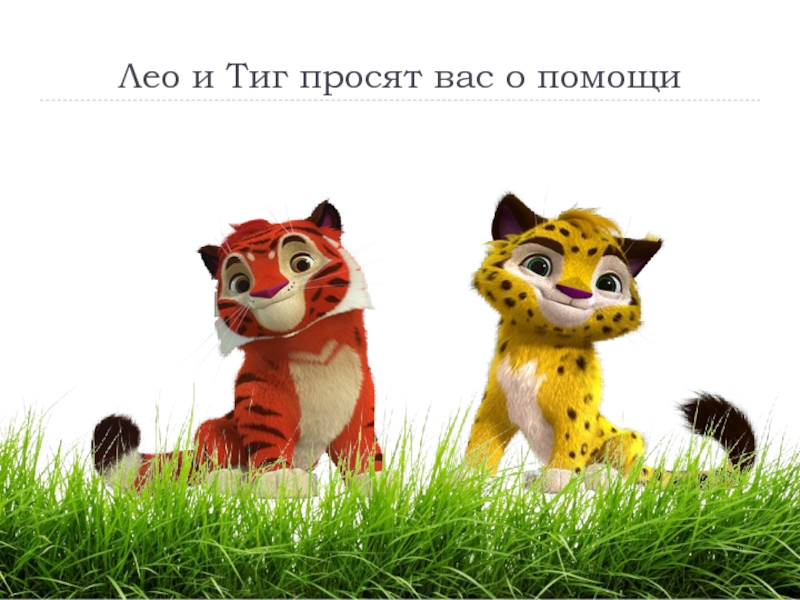 Ребята, спасибо за помощь! 
Теперь мы знает все о диких животных ваших лесов.